Lesson 6:Factor Fixin’
Structures of Quadratic Expressions
Multiply two binomials using diagrams.
Factor a trinomial using diagrams.
How can we use diagrams to write equivalent expressions for a rectangle?
Unit 2 ● Lesson 6
Factor Fixin’
Unit 2 ● Lesson 6
Factor Fixin’
Unit 2 ● Lesson 6
Factor Fixin’
Unit 2 ● Lesson 6
Factor Fixin’
Can you find a different expression to represent the area of this new rectangular block? You will need to convince the customers that your formula is correct using a diagram.
Unit 2 ● Lesson 6
Factor Fixin’
Complete problems 2–4 on your own, then share your work with a partner.
Unit 2 ● Lesson 6
Factor Fixin’
Unit 2 ● Lesson 6
Factor Fixin’
Unit 2 ● Lesson 6
Factor Fixin’
Unit 2 ● Lesson 6
Factor Fixin’
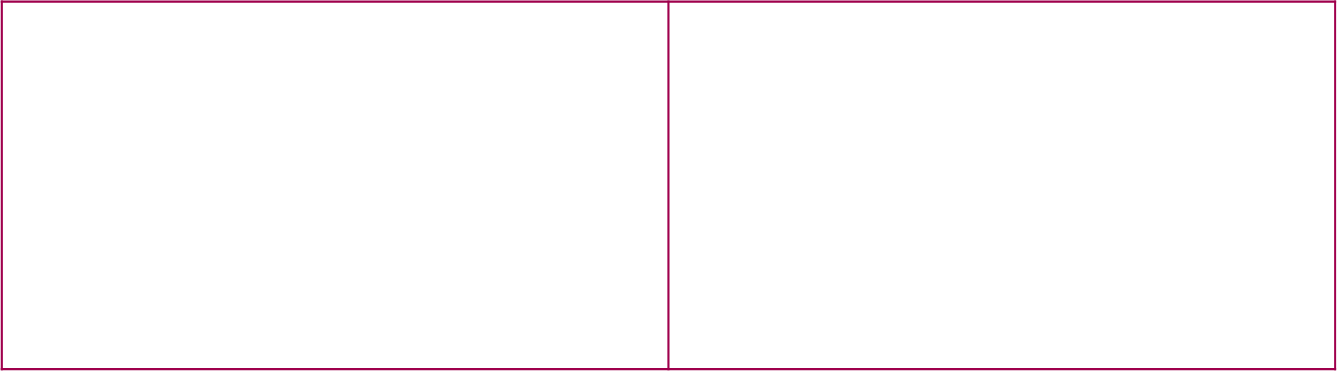 Unit 2 ● Lesson 6
Factor Fixin’
Unit 2 ● Lesson 6
Factor Fixin’
Unit 2 ● Lesson 6
Factor Fixin’
Unit 2 ● Lesson 6
Factor Fixin’
Unit 2 ● Lesson 6
Factor Fixin’
What relationships or patterns do you notice when you find the sides of the rectangles for a given area of this type?
Unit 2 ● Lesson 6
Factor Fixin’
Unit 2 ● Lesson 6
Unit 2 ● Lesson 6
Multiplying binomials using the distributive property: _____________

Diagram:

Algebraically: _______________
Factoring a trinomial in the form: _______________
Unit 2 ● Lesson 6
Unit 2 ● Lesson 6
Unit 2 ● Lesson 6
Unit 2 ● Lesson 6